Backup workshop
Yi Shen
Mar 18th, 2014
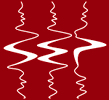 Stanford Exploration Project
1
Two procedures
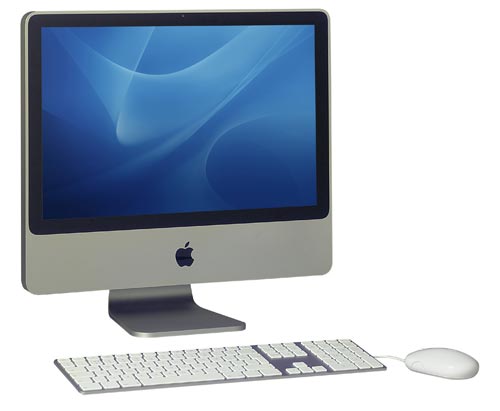 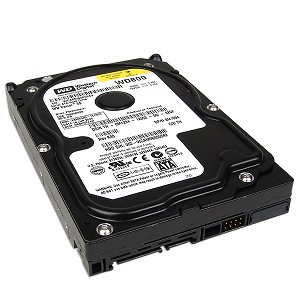 2
Two procedures
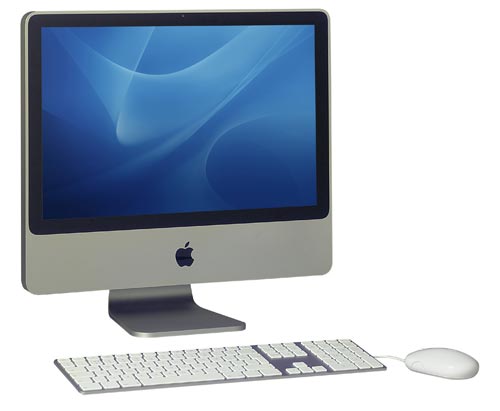 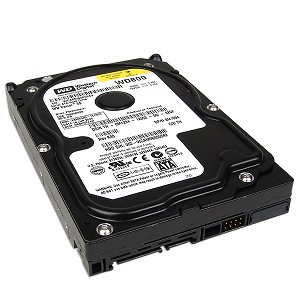 3
Two procedures
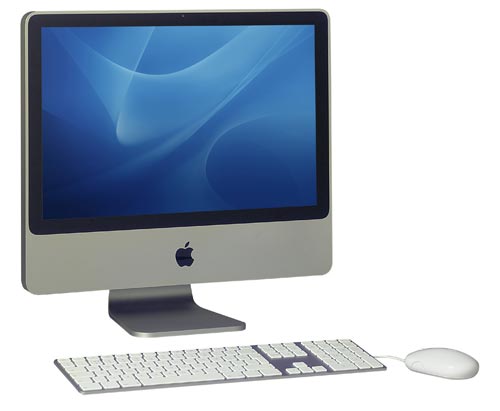 rsync & crontab
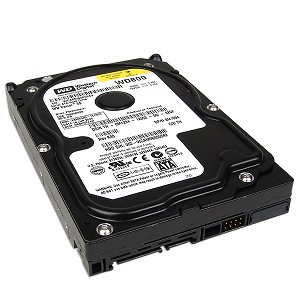 4
Two procedures
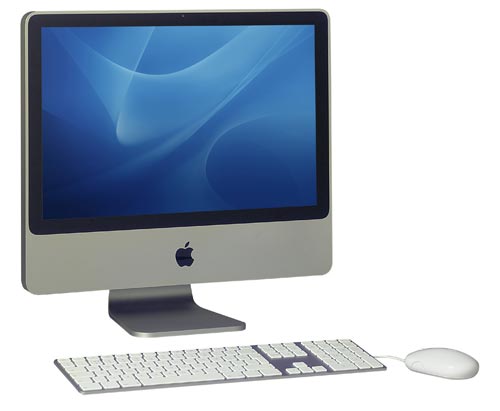 rsync & crontab
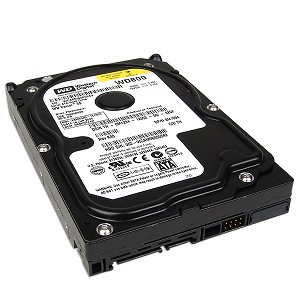 5
Two procedures
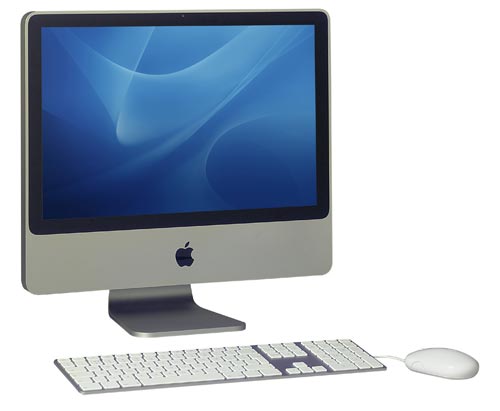 rsync & crontab
Time machine
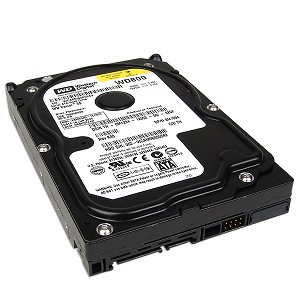 6
The first procedure
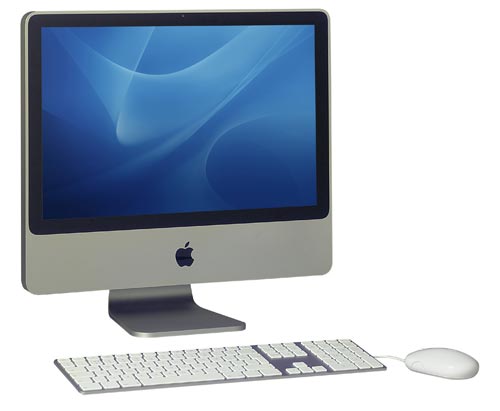 rsync & crontab
Time machine
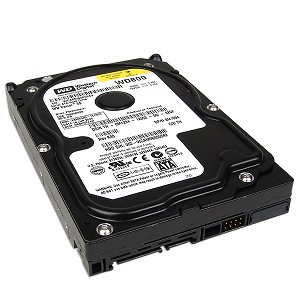 7
Introduction of rsync
Synchronize your files and directories from the server to your local computer;
Only back up the changes
8
Introduction of crontab
Allows tasks to automatically run in the background of the system at given intervals;
Helps you do the backup once a day without manual operation.
9
Procedure
Make a directory in your mac for backup
Copy the script to your backup directory
Change the script
Manually run the script
Create a cron schedule
Check the success of your crontab
10
Procedure
Make a directory in your mac for backup
        e.g. mkdir  ~/backup

Create a file on the server for monitor
e.g mkdir ~/backup/
Create a txt file like “I am doing backup”
11
Procedure
Make a directory in your mac for backup
Copy rsync script to your backup directory
Change the script
Manually run the script
Create a cron schedule
Check the success of your crontab
12
Procedure
Download it from
http://sepwww.stanford.edu/data/media/public/sep/yishen/backup/
13
Procedure
Make a directory in your mac for backup
Copy the rsync script to your backup directory
Change the script
Manually run the script
Create a cron schedule
Check the success of your crontab
14
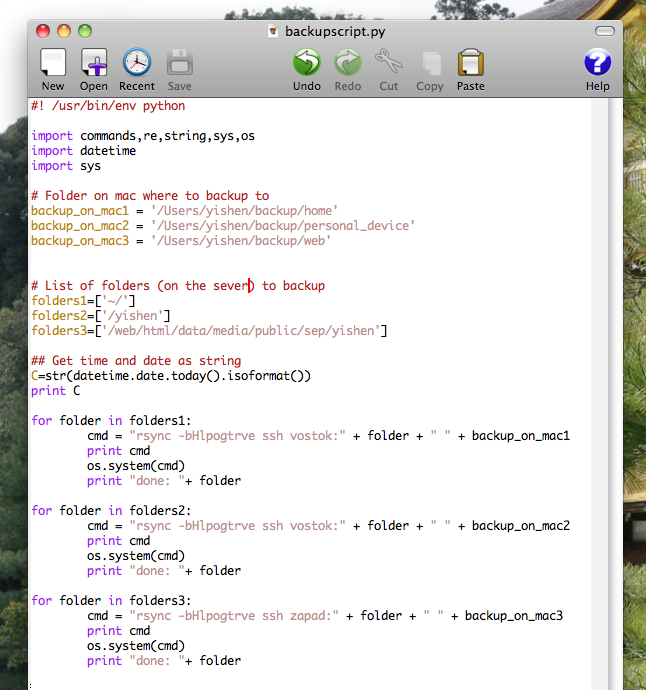 15
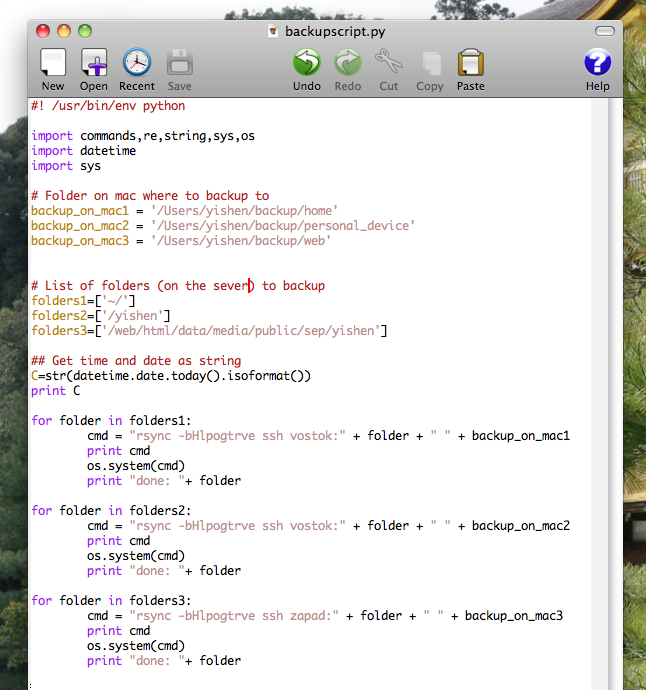 16
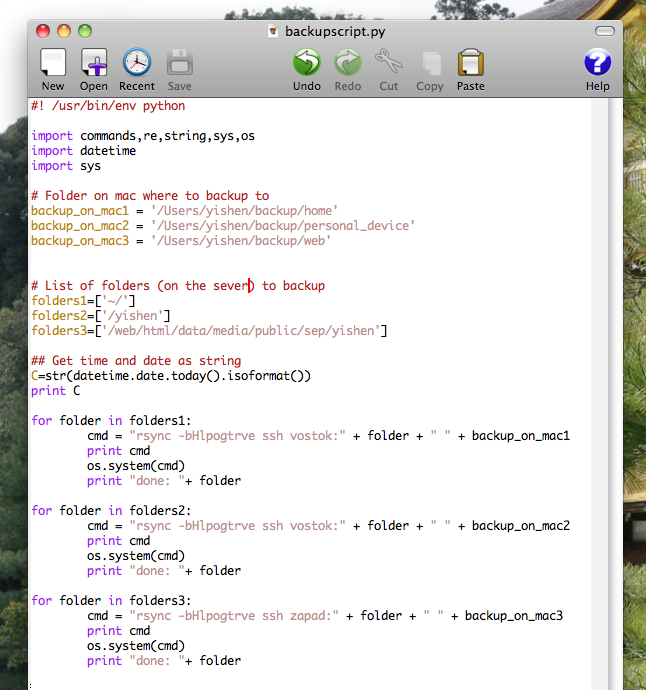 17
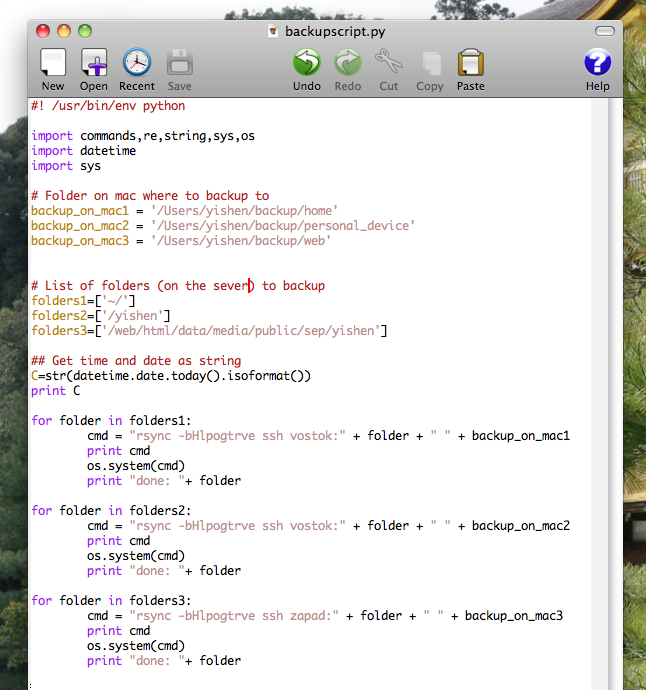 18
Procedure
Make a directory in your mac for backup
Copy the script to your backup directory
Change the script
Manually run the script
Create a cron schedule
Check the success of your crontab
19
Manually test
./backupscript.py
The first backup will take a while 
Manually running the script for your first backup during the weekend or in the evening instead of using crontab is recommended.
20
Procedure
Make a directory in your mac for backup
Copy the script to your backup directory
Change the script
Manually run the script
Create a cron schedule
Check the success of your crontab
21
Create a cron schedule
Type “crontab –e” in the terminal window
The text editor will open a blank window for the “crontab entries” to be entered. 
Each line presents a separate cron jobs.
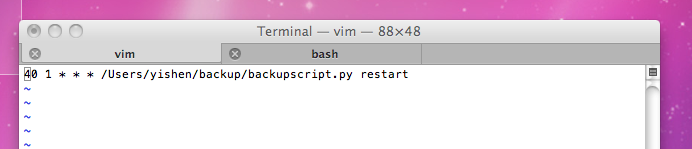 22
Create a cron schedule
* * * * * /Users/yishen/backup/backupscript.py restart
23
Create a cron schedule
* * * * * /Users/yishen/backup/backupscript.py restart
24
Create a cron schedule
* * * * * /Users/yishen/backup/backupscript.py restart
25
Create a cron schedule
An asterisk (*) is used to indicate that every instance of the particular time period will be used.

				*    *    *    *    *
26
Create a cron schedule
An asterisk (*) is used to indicate that every of the particular time period will be used.

				*    *    *    *    *
Minute 0-59
27
Create a cron schedule
An asterisk (*) is used to indicate that every of the particular time period will be used.

				*    *    *    *    *
Hour 0-23 (0 = midnight)
28
Create a cron schedule
An asterisk (*) is used to indicate that every of the particular time period will be used.

				*    *    *    *    *
Day 1-31
29
Create a cron schedule
An asterisk (*) is used to indicate that every of the particular time period will be used.

				*    *    *    *    *
Month 1-12
30
Create a cron schedule
An asterisk (*) is used to indicate that every of the particular time period will be used.

				*    *    *    *    *
Weekday 0-6
31
Change asterisks(*) accordingly
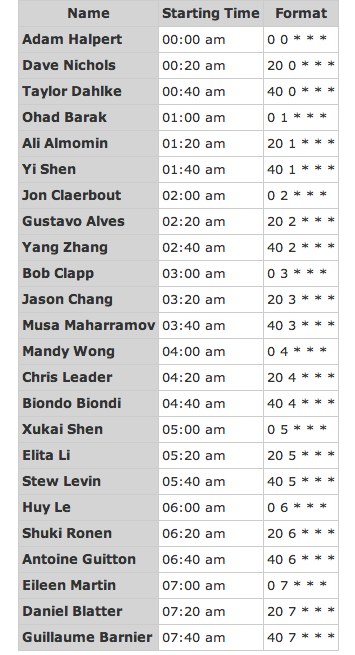 32
Change asterisks(*) accordingly
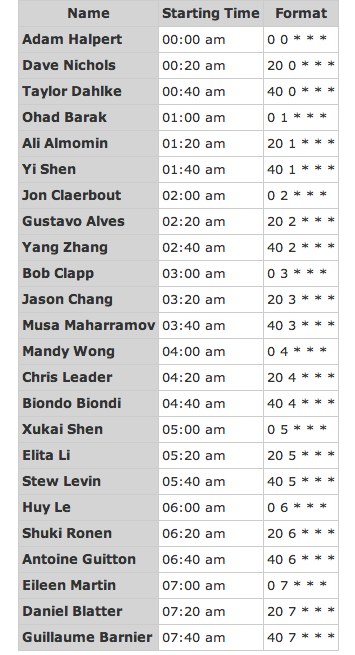 33
Change asterisks(*) accordingly
For example, Yi Shen’s command would look:

40 1 * * * /Users/yishen/backup/backupscript.py restart
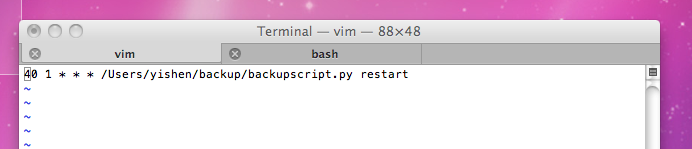 34
Procedure
Make a directory in your mac for backup
Copy the script to your backup directory
Change the script
Manually run the script
Create a cron schedule
Check the success of your crontab
35
Check
Type  “ls -ltr /var/mail”
Check the time shown in bold as follows
    -rw-------  1 yishen  mail  5559 Mar 16 1:40 yishen
36
Check
Type  “ls -ltr /var/mail”
Check the time shown in bold as follows
    -rw-------  1 yishen  mail  5559 Mar 16 1:40 yishen
37
Check (2)
Growl
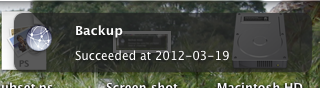 38
Notice
The first backup will take a while 
Manually running the script for your first backup during the weekend or in the evening instead of using crontab is recommended.
39
The second procedure
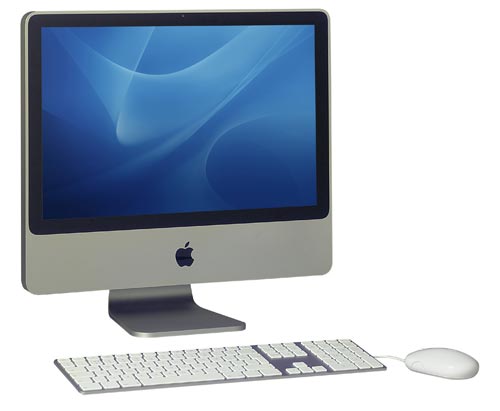 rsync & crontab
Time machine
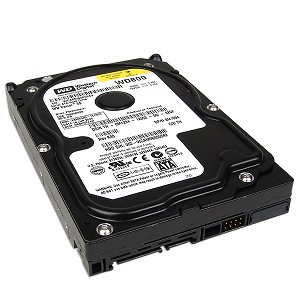 40
Procudures
Initialize your hard drive 
Use time machine to back up your local computer
41
Initialize your hard drive
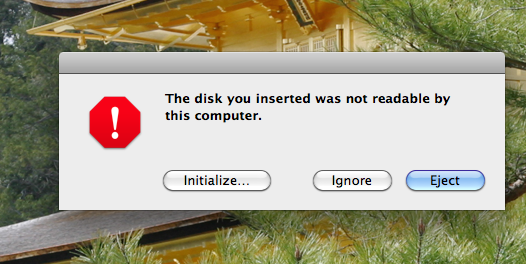 42
43
Procudures
Initialize your hard drive 
Use time machine to back up your local computer
44
Introduction of time machine
The built-in backup that works with your Mac and an external drive;
Automatically backs up your entire Mac;
Remembers how your system looked on any given day;
Performs subsequent hourly backups of only the files that have changed on your Mac since the last backup
45
Change the backup interval
From the command line
Point-and-click
46
Change the backup interval
sudo defaults write 
   /System/Library/LaunchDaemons/com.apple.backupd-auto StartInterval -int 18000
47
Change the backup interval
sudo defaults write 
   /System/Library/LaunchDaemons/com.apple.backupd-auto StartInterval -int 18000
backup interval in seconds 
— five hours
48
Change the backup interval
From the command line
Point-and-click
Time machine scheduler
49
Notice
The first backup may take a while;
Set up Time Machine in the evening so that the initial backup can be done overnight.
50
Acknowledgement
Thanks Sjoerd for helping with the rsync script
Thanks Bob for purchasing the cases
Thanks Ohad for providing the internal hard drives
51
Thank you
Yi Shen
Mar 18th, 2014
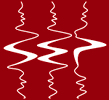 Stanford Exploration Project
52